Faith Activated – Using Words Well
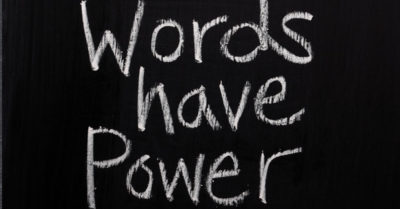 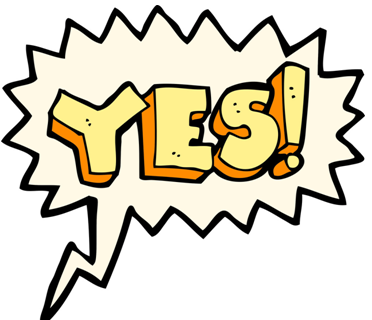 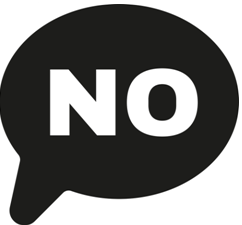 Be true to your word
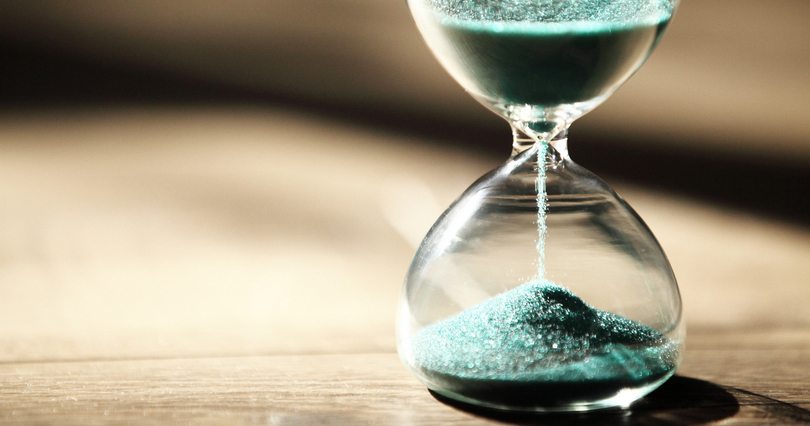 Be patient
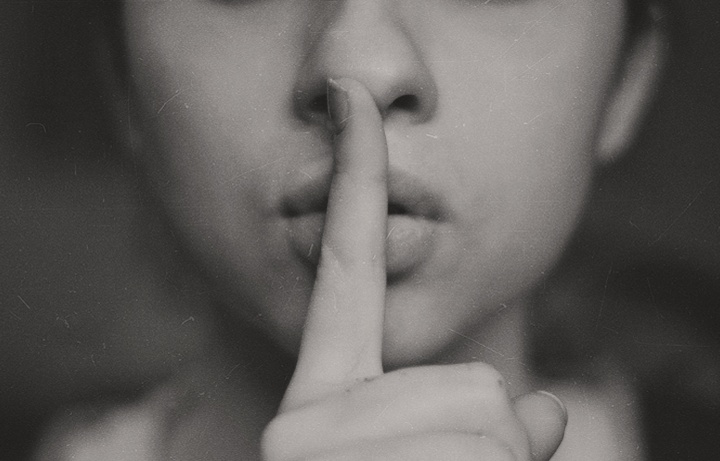 Don’t grumble 
against one another
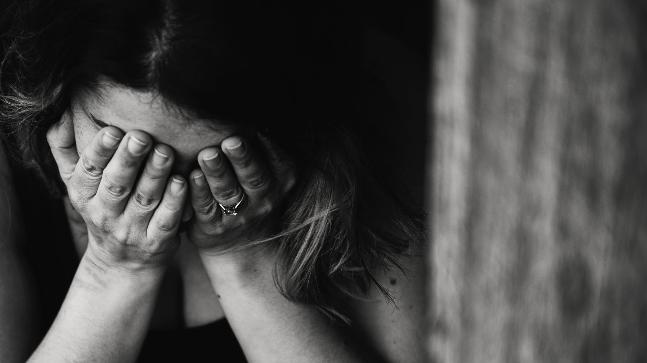 PERSEVERE
One day the angels came to present themselves before the Lord, and Satan also came with them. The Lord said to Satan, “Where have you come from?”
Satan answered the Lord, “From roaming throughout the earth, going back and forth on it.”

Then the Lord said to Satan, “Have you considered my servant Job? There is no one on earth like him; he is blameless and upright, a man who fears God and shuns evil.”



Job 1:6-8
“Does Job fear God for nothing?” Satan replied. “Have you not put a hedge around him and his household and everything he has? You have blessed the work of his hands, so that his flocks and herds are spread throughout the land. 

But now stretch out your hand and strike everything he has, and he will surely curse you to your face.”





Job ;:9-10
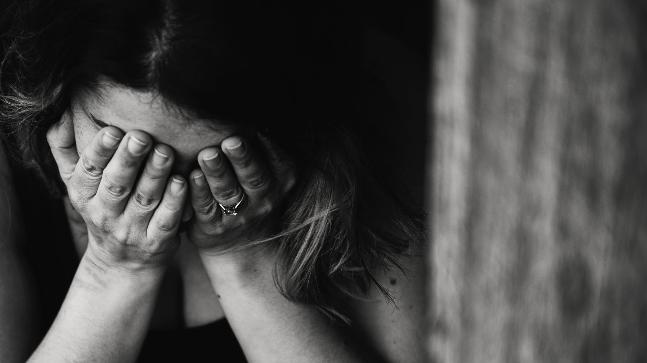 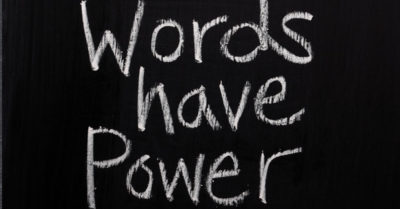